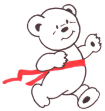 МДОУ «Детский сад  3 Золотая рыбка» г. Ростов Ярославской области
Взаимодействие инструкторов по физической культуре и плаванию при организации игр с мячом на воде и суше со старшими дошкольникам

Инструктор по физической культуре: Менькова Г.Д.
Инструктор по физической культуре (плаванию): Алексеева Л.А.


июнь 2020 г.
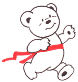 ПроектС мячом играй везде – на суше и в воде!
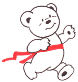 Используемые современные технологии
Здоровьесберегающие
Игровые технологии
Личностно ориентированные технологии
Информационно-коммуникативные
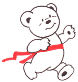 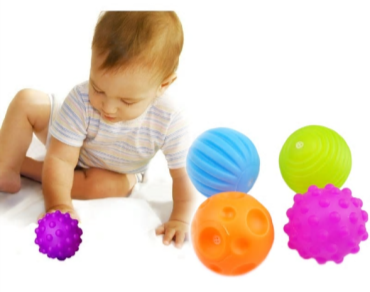 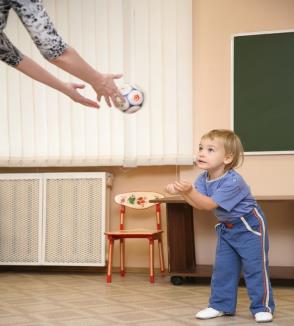 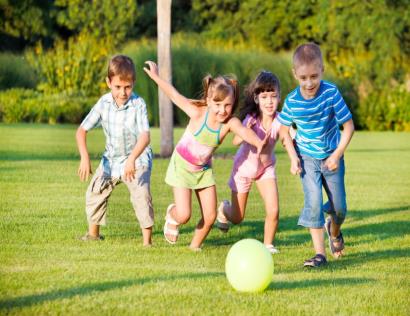 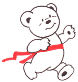 Первоначальная диагностика
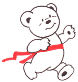 Этапы обучения
Этап начального обучения
Этап углублённого разучивания
Этап закрепления и совершенствования движений
Передача мяча друг другу
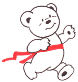 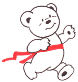 Перебрасывание мяча друг другу двумя руками от груди, из-за головы
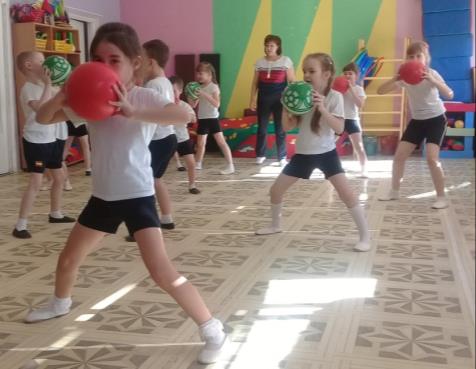 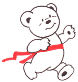 Перебрасывание мяча друг другу двумя руками от груди, из-за головы.
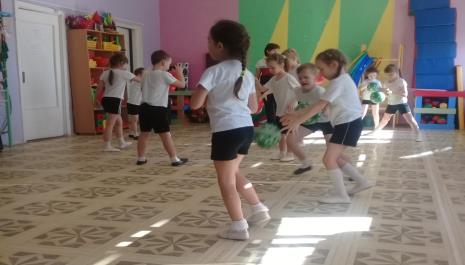 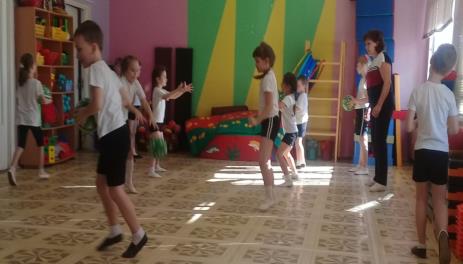 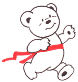 Ловля летящего мяча на разной высоте
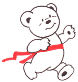 Бросок мяча в корзину и в водные ворота
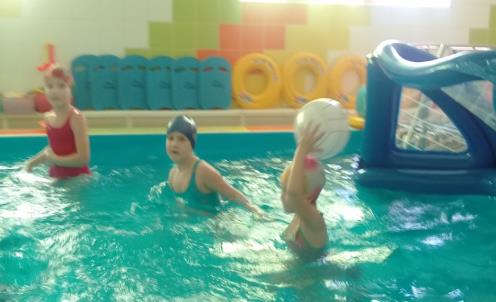 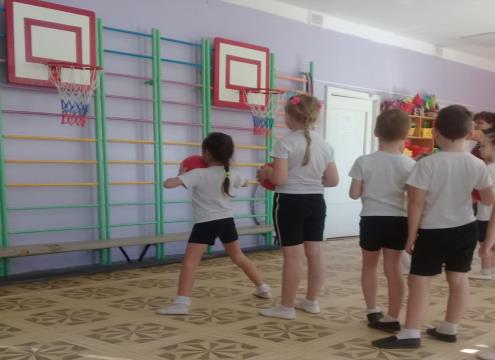 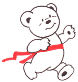 Ведение мяча, передвигаясь по воде и в спортивном зале
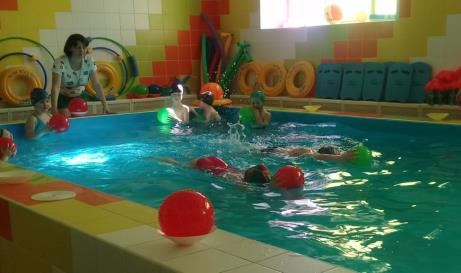 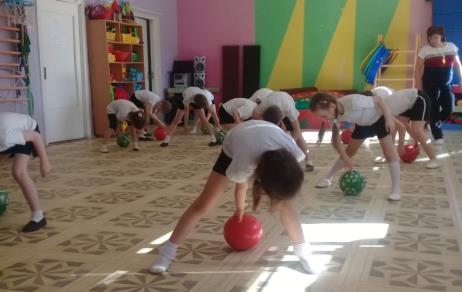 От простого к сложному
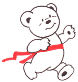 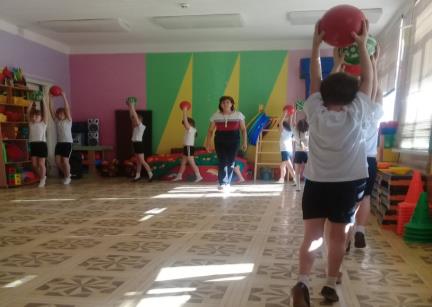 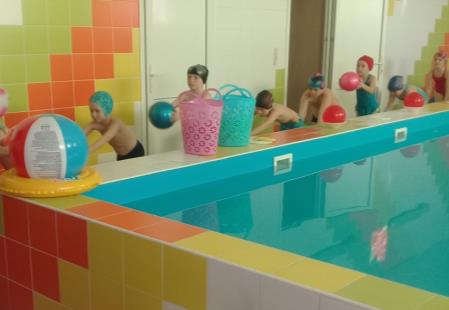 От простого к сложному
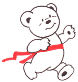 Игра «Пушбол»
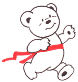 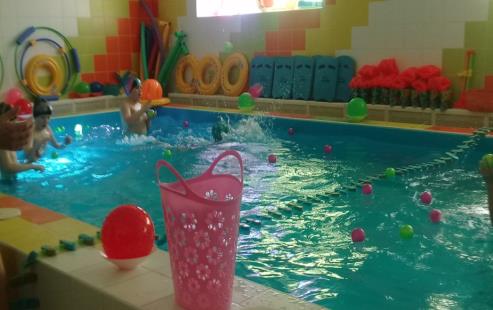 Подвижные игры на суше и в воде
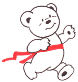 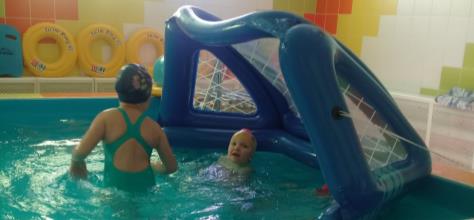 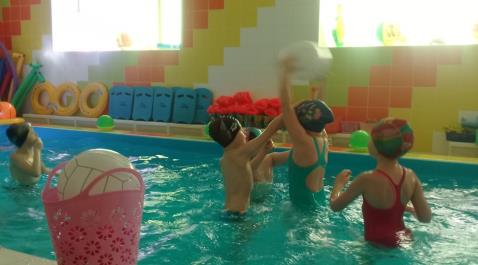 Итоговый мониторинг
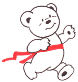 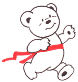 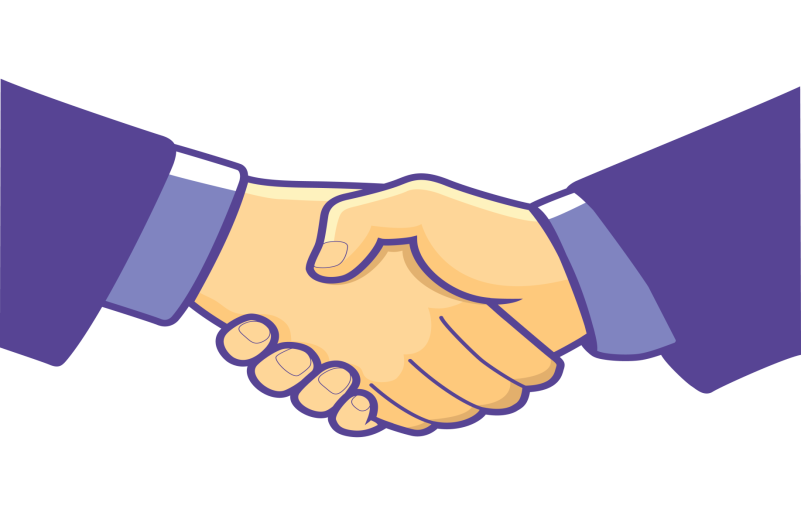 Спасибо за внимание!